Data Representation inComputer Systems
Lecture Overview
Positional Numbering System
Decimal to binary conversion
Signed integer representation
Positional Numbering System
The most important radices (bases) in computer science are:
Binary
Radix 2 or base 2
Numerals: {0 , 1}
Octal
Radix 8 or Base 8
Numerals: {0 , 1 , 2 , 3 , 4 , 5 , 6 , 7}
Hexadecimal
Radix 16 or base 16
Numerals: {0 , 1 , 2 , 3 , 4 , 5 , 6 , 7 , 8 , 9 , A , B , C , D , E , F}
Positional Numbering System
Positional Numbering System ..cont
Any numeric value is represented through increasing powers of a radix (or base)
Examples
243.5110 = 2x102 + 4x101 + 3x100 + 5x10-1 + 1x10-2
10110.012 = 1x24 + 0x23 + 1x22 + 1x21 + 0x20 + 0x2-1 + 1x2-2= 22.2510
Lecture Overview
Introduction
Positional Numbering System
Decimal to binary conversion
Signed integer representation
Decimal to binary conversion
Decimal – Binary - HexaDecimal
Keep in mind the following tables or how to obtain them!
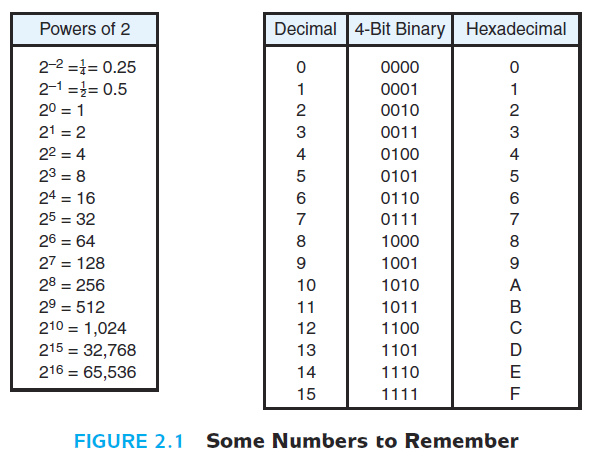 Converting Unsigned Integer Numbers
Division-remainder
2 |113
 2 |56
  2 |28
   2 |14
    2 |7
     2 |3
      2 |1
            0
LSB
Remainder 1
Remainder 0
Remainder 0
Remainder 0
Remainder 1
Remainder 1
Remainder 1
11310 = 11100012
MSB
Lecture Overview
Introduction
Positional Numbering System
Decimal to binary conversion
Converting Unsigned Whole Numbers
Converting fractions
Converting between Power-of-Two Radices
Signed integer representation
Converting fractions
To convert fractions from decimal to any other base system we repeatedly multiply by the destination radix 
Example: Convert 0.430410 to base 5.
	0.4304
	x        5	
	2.1520	The integer part is 2
	0.1520
	x        5
	0.7600	The integer part is 0
	x        5
	3.8000	The integer part is 3
	0.8000
	x        5
	4.0000	The integer part is 4, 
		the fractional part is zero, we are done
0.430410 = 0.20345
Converting fractions
Example: Convert 0.3437510 to binary with 4 bits to the right of the binary point.
	0.34375
	        x 2
	0.68750
	         x 2
	1.37500
	0.37500
	         x 2
	0.75000
	         x 2
	1.50000	This is our fourth bit.
			We will stop here.
0.3437510 = 0.01012
Converting fractions
Convert 26.78125 to binary:
Example 1:26.7812510 =                2
By using the methods just described we will have:
2610=110102 and 0.7812510=0.110012
So 26.7812510=11010.110012
Example 2: 0.01012=0x2-1+1x2-2+0x2-3+1x2-4 = 0  + 0.25 + 0 + 0.0625 = 0.312510
Converting between Power-of-Two Radices
The most famous power-of-two radices are:
binary (base 2)
octal (base 23 / base 8)
  hexadecimal (base 24 / base 16).
Converting between Power-of-Two Radices
Example: Convert 101100100111012 to octal
Make Groups of 3 bits (from right to left):
10 110 010 011 101
Add zero(s) on the left to complete the last octet
 010 110 010 011 101
Convert each octet to its corresponding octal digit
 010 110 010 011 101
       2     6      2     3      5
Finally: 101100100111012 = 262358
Converting between Power-of-Two Radices
Example: Convert 101100100111012 to hexadecimal
Make Groups of 4 bits (from right to left):
10 1100 1001 1101
Add zero(s) on the left to complete the last hextet
 0010 1100 1001 1101
Convert each hextet to its corresponding hexadecimal digit
  0010 1100 1001 1101
         2        C       9         D
Finally: 101100100111012 = 2C9D16
Lecture Overview
Introduction
Positional Numbering System
Decimal to binary conversion
Signed integer representation
Signed Magnitude
Complement system
Signed integer representation
Two concepts are used
Signed Magnitude concept
Complement concept
The MSB (Most Significant Bit) of a binary number is kept as the “sign” of the number
MSB = 1: negative number
MSB = 0: positive number
The remaining bits represent the magnitude (or absolute value) of the numeric value
Signed Magnitude
Example: In a 8 bit word signed magnitude system give the decimal representation of the following numbers
00000001?
The MSB is 0: The number is positive
The remaining 7 bits are: 00000012 = 110
The decimal number is +1
10000001?
The MSB is 1: The number is negative
The remaining 7 bits are: 00000012 = 110
The decimal number is -1
Signed Magnitude
Example: In a 8 bit word signed magnitude system give the decimal representation of the following numbers
10001001?
The MSB is 1: The number is negative
The remaining 7 bits are: 00010012 = 910
The decimal number is -9
01000001?
The MSB is 0: The number is positive
The remaining 7 bits are: 10000012 = 6510
The decimal number is +65
Signed Magnitude
In a N bit word signed magnitude system
The largest integer is 2N-1 - 1
The smallest integer is -(2N-1 - 1)
Example: in a 8 bit word signed magnitude system
The largest integer is 011111112 = 27-1 = 12710
The smallest integer is 111111112 = -(27-1) = -12710
Signed Magnitude
Adding operands that have the same sign
Example: Add 010011112 to 001000112 using signed-magnitude arithmetic.
		     1 1 1 1    ⇐ carries
	0       1 0 0 1 1 1 1 		(79)
	0    + 0 1 0 0 0 1 1 	       + (35)
	0 	1 1 1 0 0 1 0 	         (114)
We find 010011112 + 001000112 = 011100102 in signed-magnitude representation.
Sign
Signed Magnitude
Overflow condition
In the last example, adding the seventh’ bits to the left gives no carry
If there is a carry, we say that we have an overflow condition and the carry is discarded, resulting in an incorrect sum.
Example: Add 010000012 to 011000012 using signed-magnitude arithmetic
Signed Magnitude
1	               1       ⇐ carries
	0       1 0 0 0 0 0 1 		(65)
	0    + 1 1 0 0 0 0 1 	       + (97)
	0 	0 1 0 0 0 1 0 	          
The addition overflows
The last carry is discarded
The sum’s result is incorrect
X
(34)
Signed Magnitude
Signed-magnitude subtraction is carried out in a manner similar to pencil and paper decimal arithmetic
Example 1: Subtract 010011112 (79) from 011000112 (99) using signed-magnitude arithmetic.
	         0 1 1 2        ⇐ borrows
	0    1 1 0 0 0 1 1 		(99)
	0  - 1 0 0 1 1 1 1 		(79)
	0    0 0 1 0 1 0 0 		(20)
We find 011000112 - 010011112 = 000101002 in signed-magnitude representation.
Signed Magnitude
Problems related to signed magnitude
To much decisions to make (larger number? ; borrows? ; what signs?).
The number 0 could have two representations : 10000000 and 00000000.
Complicated method
Expensive circuits
Lecture Overview
Introduction
Positional Numbering System
Decimal to binary conversion
Signed integer representation
Signed Magnitude
Complement system
Floating-point representation
Complement system
Complement system is used to represent/convert negative numbers only
When using complement system the subtraction is converted to an addition
Advantages of complement system
Simplify computer arithmetic
No need to process sign bits separately
The sign of a number is easily checked by looking at its high-order bit (MSB).
Complement system
In a binary system r=2
The diminished radix complement is r-1 = 1
We say that we work in one’s complement (C1)
To convert a negative number to its one’s complement this number is subtracted from all ones
A positive number is directly converted to its binary representation
Example:
The one’s complement of 01012 is 11112 - 01012 = 1010C1
It is nothing more than switching all of the 1s with 0s and vice versa!!
Complement system
Example: Express 2310 and -910 in 8-bit binary one’s complement form.
2310 = + (000101112) = 00010111C1
 -910 = - (000010012) = 11110110C1
Complement system
In one’s compliment the subtraction is converted into addition
Example: 2310 – 910 = 2310 + (-910)
Example: Add 2310 to -910 using 8-bit binary one’s complement arithmetic.




The result is 00001110C1 = +(000011102) = 1410
Carries:
Complement system
Example: Add 910 to -2310 using 8-bit binary one’s complement arithmetic.
-2310 = - (00010111)2 = 11101000C1
910 = + (000010012) = 00001001C1
910 + (-2310) = 11101000C1 + 00001001C1





Result: 11110001C1 = -(000011102) = -1410
Carries:
Complement system
In a binary system r=2
The diminished radix r = 2
We say that we work in two’s complement
To convert a negative number “N” to its two’s complement, It is nothing more than one’s complement incremented by 1.
A positive number is directly converted to its binary representation
Complement system
Example:
In a 4 bits system: d=4;
All negative numbers are converted by being subtracted from 2d = 24 = 1610 = 100002
The two’s complement of 00112 is 100002 - 00112 = 1101C2
Or It is nothing more than one’s complement incremented by 1!!
Complement system
Example: Express 2310, -2310, and -910 in 8-bit binary two’s complement form.
2310 = + (000101112) = 000101112
-2310 = -(000101112) = (111010002 + 1)C2 = 11101001C2
-910 =  -(000010012) = (111101102 + 1)C2 = 11110111C2
Complement system
Unlike C1 arithmetic, in C2 the last carry is discarded
Example 1: Add 910 to -2310 using two’s complement arithmetic.




The result is 11110010C2 = -(000011102) = -1410
Carries:
Complement system
Note how a negative binary number in C2 is converted to decimal
At first all 0 and 1 in the C2’s number are switched: 11110010 → 00001101
A “1” is then added to the last number:
	00001101+1 = 00001110
So 11110010C2 = -(000011102) = -1410
Complement system
Example 2: Find the sum of 2310 and -910 in binary using two’s complement arithmetic.
2310 = +(00010111)2 = 00010111C2
-910 = -(000010012) = 11110111C2
2310 + (-910) = 00010111C2 + 11110111C2





Result: 00001110C2 = +(000011102) = 1410
Carries:
Complement system
Advantages of two’s complement
It is the most popular choice for representing signed numbers
The algorithm for adding and subtracting is quite easy
It has the best representation for 0 (all 0 bits)
It is self-inverting
It is easily extended to larger numbers of bits.